Imputation Methods for Missing Prices in the PPI Survey
Yoel Izsak
Monica Moleres

Bureau of Labor Statistics
November 2, 2021
PPI at BLS
The Producer Price Index (PPI) program measures the average change over time in the selling prices received by domestic producers for their output. The prices included in the PPI are from the first commercial transaction for most products and some services.



Data collection consists of a voluntary survey for probability selected production companies in over 500 different industries

Survey Units report monthly, data is considered missing if we do not receive an item’s price for a month
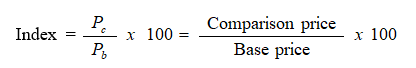 Industry and Cell Structure
Current Method: Cell Mean Imputation

Cell Indexes: the index for lowest level grouping of items in each industry

Each Cell Index is aggregated up the tree structure (seen below) to compute the industry index

Tree Structure





ok
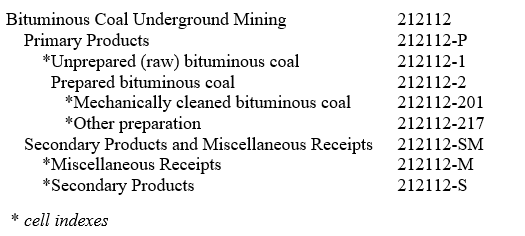 Cell Mean Imputation
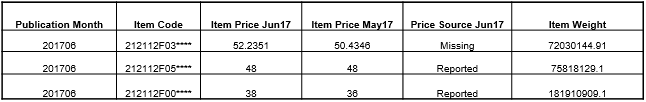 Missing Data Mechanisms
Missing at Random (MAR): Missing Price related to Observed Variable

Missing Not at Random (MNAR): Missing Price related to Price

Missing Completely at Random (MCAR): Missing Price related to No Variable
Imputation Methods
Random Forest  (RF)	
		-> mice(data, m = 20, method = "rf")

Amelia (AMELIA)
		-> amelia(data, m = 5, p2s = 1, idvars = c("ITEM"), noms = c("REGION", 				"MAJORPRODUCER"), bounds = bounds, empri = .01*nrow(data))

MICE Predictive Mean Matching (MICE)
		-> mice(data, m = 5, method = "pmm")

MI Predictive Mean Matching (MI) 
		-> mi(data, n.iter = 20, n.chains = 10, max.minutes = 20)

MICE Classification and Regression Trees (CART)
		-> mice(data, m = 5, method = "cart")
Simulated Data Sets
Variable Selection Process
Step 1. Exclude variables with no possible way of predicting price, also duplicate variables


Example: Street Address, Company Name have no relation to Price Change
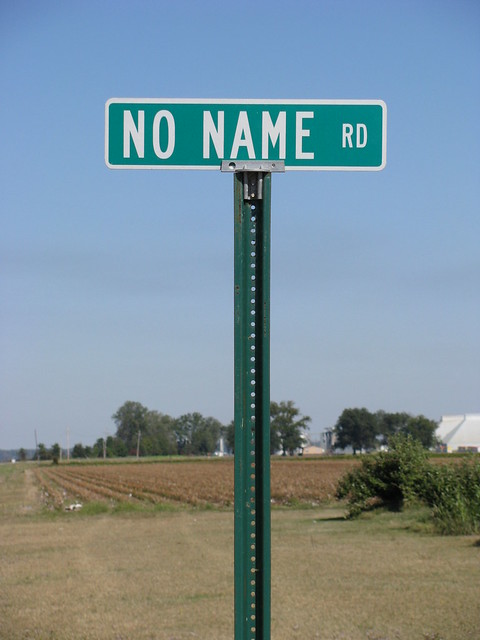 Variable Selection Process
Step 2. Certain variables are not feasible to use in specific software packages, due to run time	
Example: Over 500 current product codes, some software packages crashed
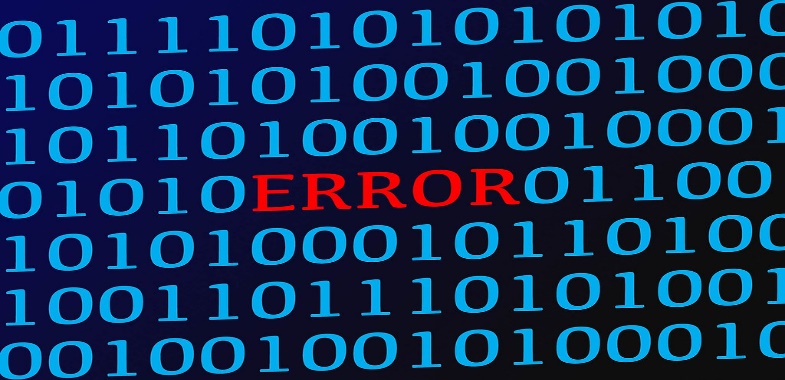 Variable Selection Process
Step 3: Which combination of variables produces the lowest RMSE compared to the control data
	
Compare index estimates from imputed datasets to those produced by the control dataset
Variable Comparison
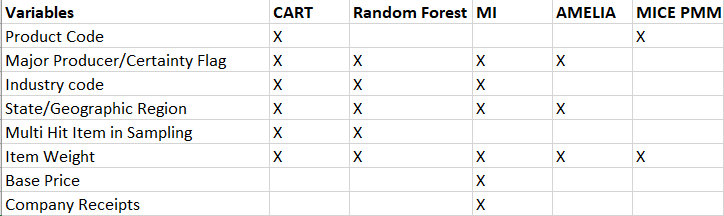 Variables
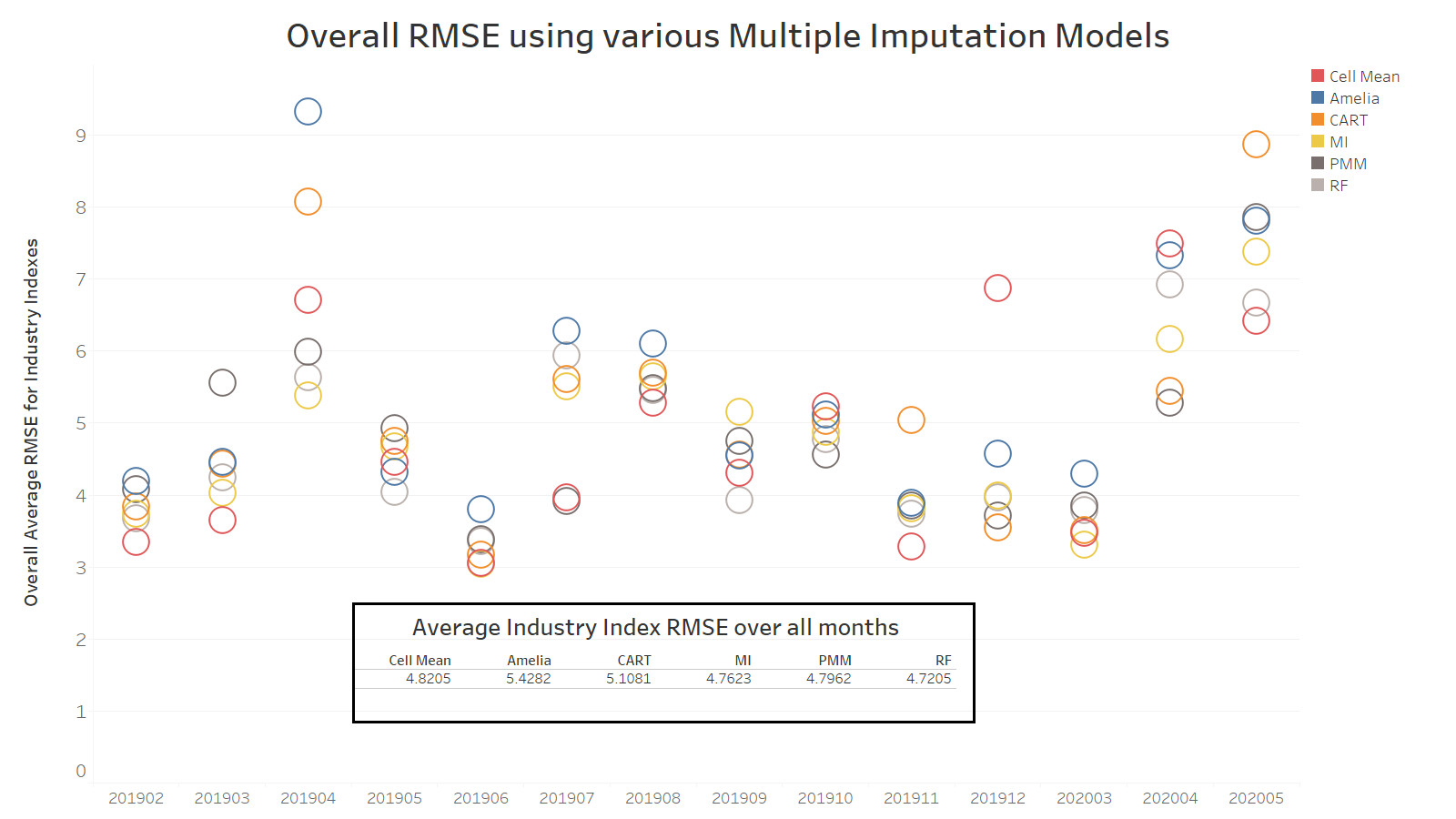 Improve upon Cell Mean
Overall, there was not enough evidence to suggest that switching imputation methods would be beneficial for our data

Problems: 
1. No minimum threshold for calculating cell mean. With only 1 reported price in a cell, all other items will exactly follow that single price

2. If we have no good prices for a month, aggregate (higher level) index cells are used, and this works poorly




ok
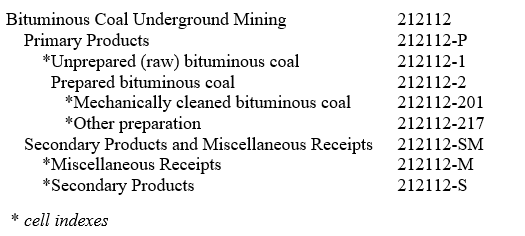 Possible Solutions
Problems: 
1. No minimum threshold for calculating cell mean. With only 1 reported price in a cell, all other items will exactly follow that single price

Institute a minimum threshold such as number of reported prices or percentage of reported weight 

2. If we have no good prices for a month, aggregate (higher level) index cells are used, and this works poorly

Instead, use Random Forest to impute prices for that cell
Proposed Initial Solution
CMRF: 
Step 1: Add in 2 reported price minimum and increase the percent reported weight threshold to 25% reported weight. 

Step 2: If conditions fail, use Random Forest
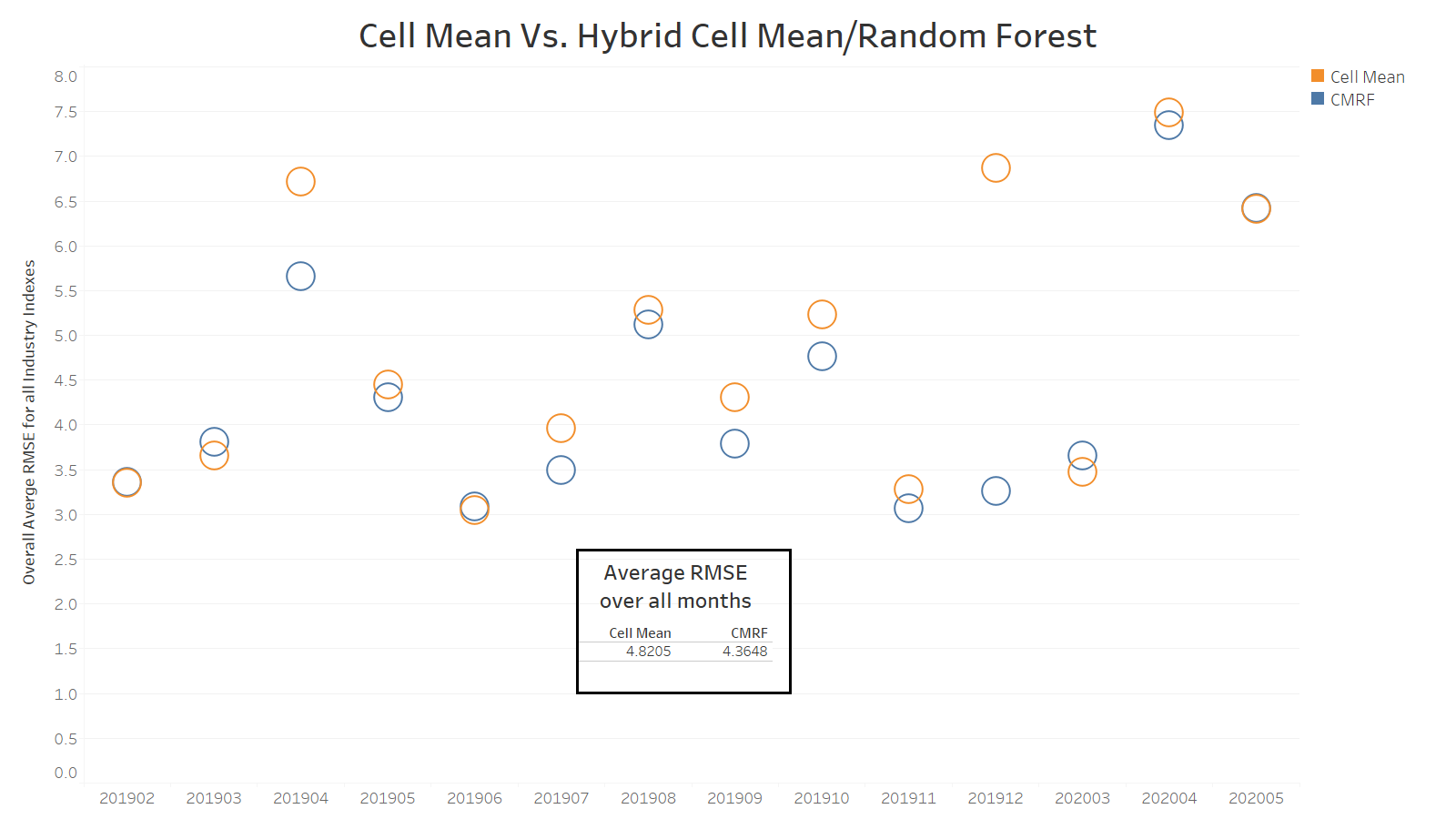 Further Exploration
Do we need both the reported price number minimum and reported percentage weight minimum?
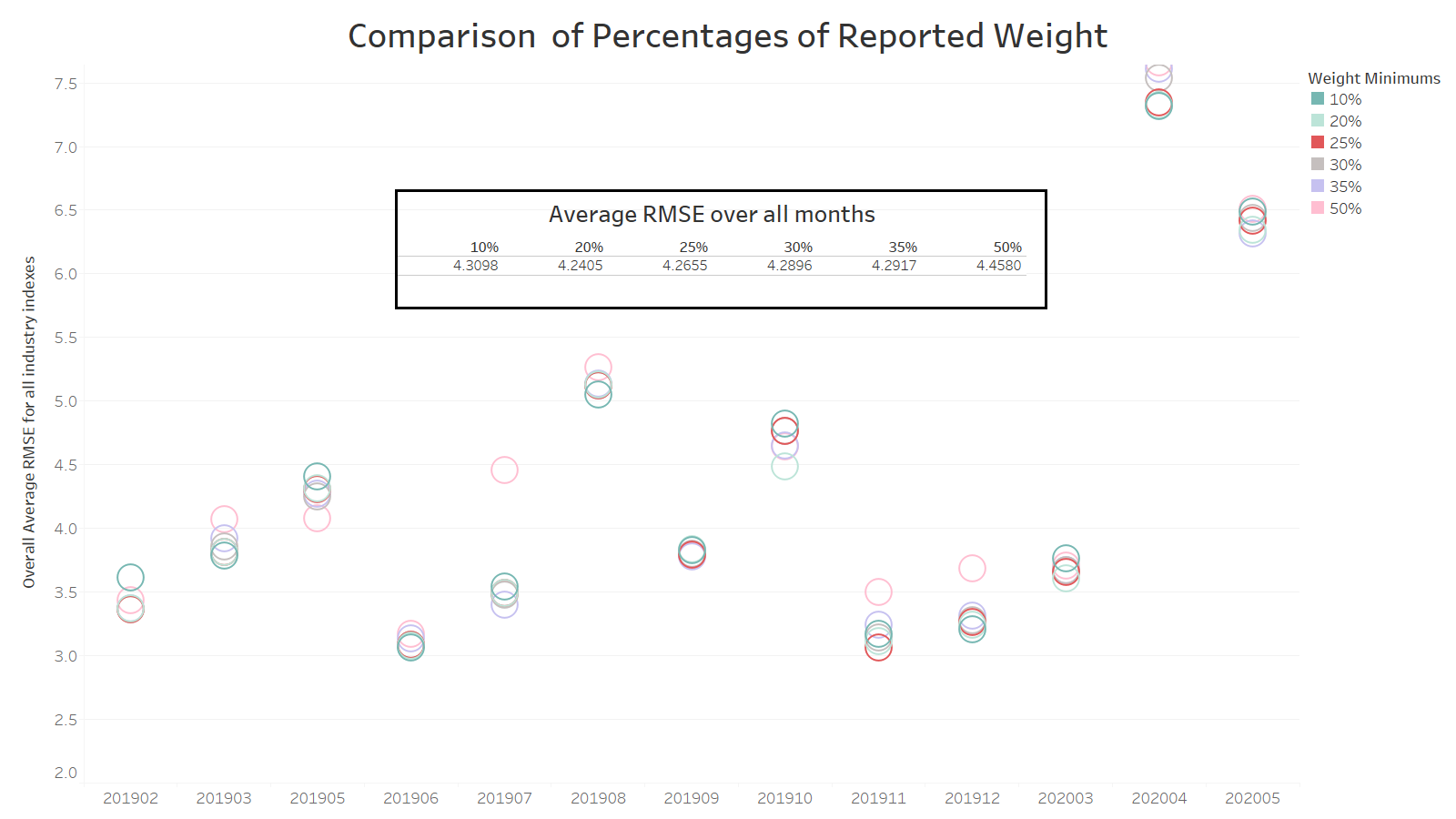 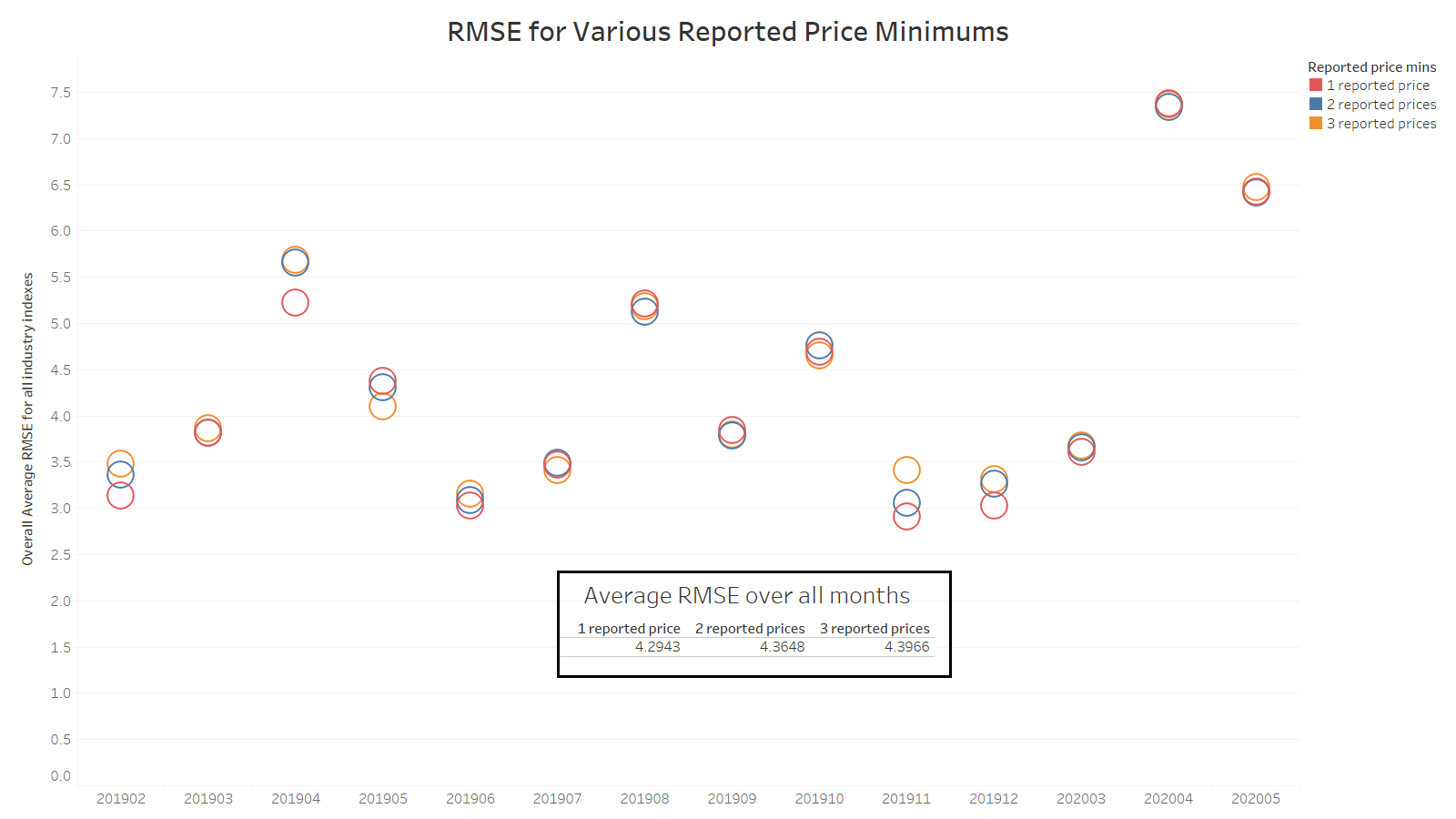 Change in Criteria
Decided to drop reported price minimum down to one, two good prices only affect an additional 6% of cells
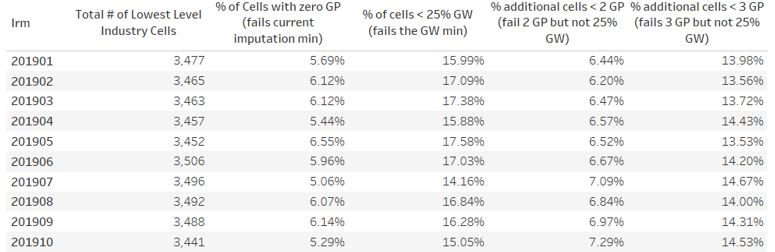 Current Recommendation
Cell Mean Random Forest:

Step 1: Instate a minimum 20-25% reported item weight threshold 
Step 2: If threshold is not met, use Random Forest to impute prices

So far we have run these processes on industry indexes, commodity index results in the works
References and Further Reading
1. Missing Data Mechanisms
https://www.theanalysisfactor.com/missing-data-mechanism/
2. PPI Concepts and Methods 
https://www.bls.gov/opub/hom/pdf/ppi-20111028.pdf
3. Missing Data, Imputation, and Regression Trees
http://pages.stat.wisc.edu/~loh/treeprogs/guide/LZZZ20.pdf
4. Imputation of Missing Data
https://stefvanbuuren.name/fimd/sec-problem.html